Isolation and characterization of a Nannochloropsis salina isolate from Vietnam with potential for biodiesel production
Luu Thao Nguyen
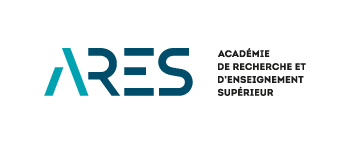 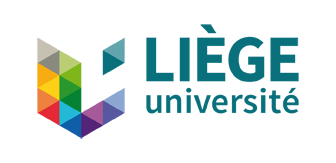 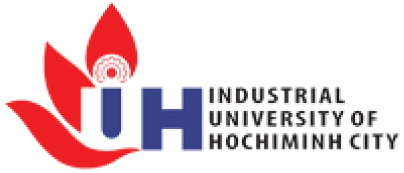 OUTLINE
Introduction
Methods
Results
Introduction
Rapid increase in world population  have led to higher energy demand.
Fossil fuel, the widely used energy source, has been depleted overtime and the technologies of production have affected the environment.
The search for alternative energy sources is now considered as  a top priority and microalgae are suitable candidates for producing biomass used in animal feedstuff and for lipid used in biofuels.
Microalgae have outstanding features of  fast autotrophic growth and high lipid content. 
Context in Vietnam: The waste water from shrimp cultivation released into the sea without treatment directly causes the pollution in the environment.
Method - isolation
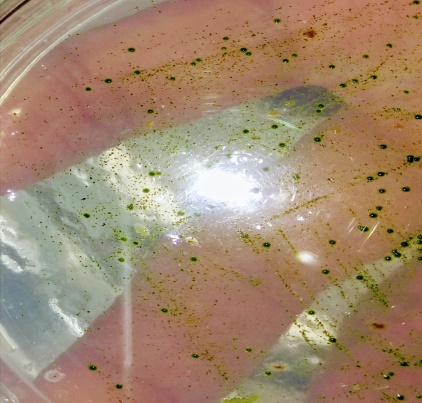 Microalgae colonies spread on plate
Enrichment in liquid F/2
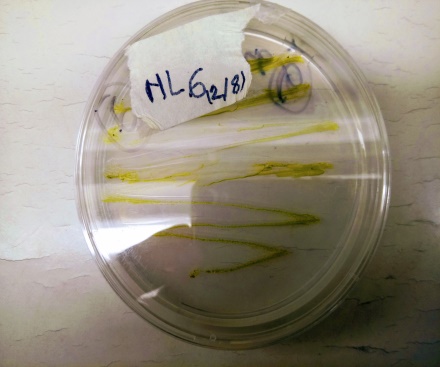 Characterization
Species identification
Biomass composition
Species identification
Set of primers
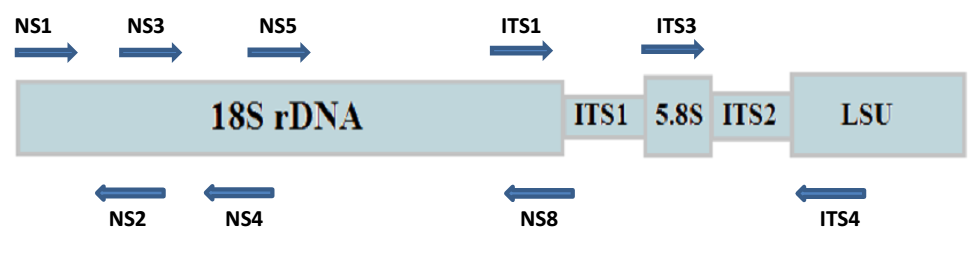 Result
Growth curve of isolate N. salina nl6 (F/2 medium, 24‰ NaCl, 25°C, 50 µmol m-2s-1 light intensity)
Effect of growth phase on fatty acid profile
Effect of salinity on fatty acid profile
Effect of growth phase on pigment composition
Conclusion
A microalgal strain was isolated and genetically identified as   N. salina nl6 
The strain is potential candidate for biodiesel production with high biomass content of 0.603 ± 0.07 g L-1 and fatty acid content of 18.17 ± 2.67% DW. 
The presence of astaxanthin and canthaxanthin in stationary phase could facilitate the co-production of biodiesel and valuable pigments in N. salina nl6.